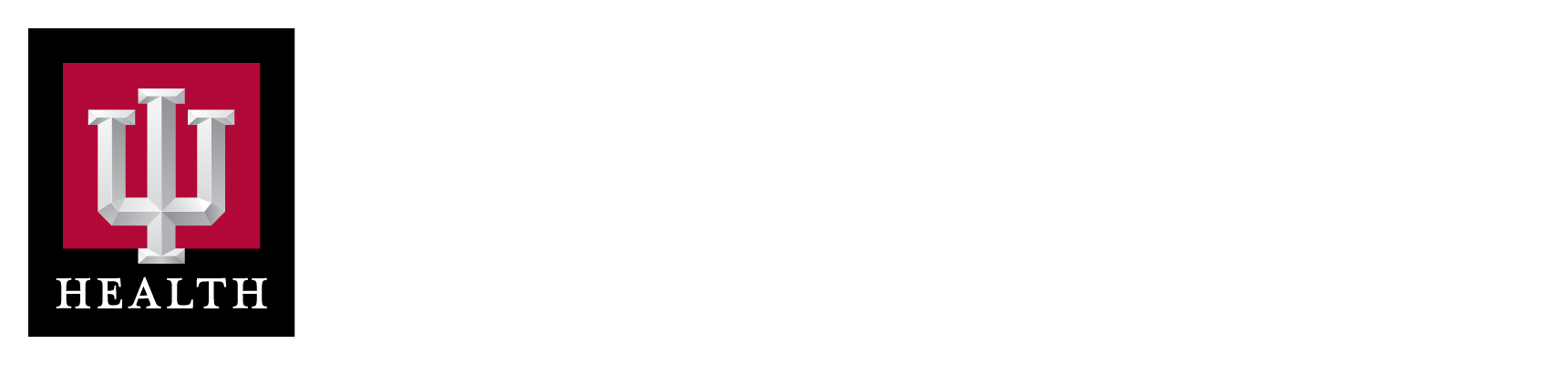 APHERESIS TEAM MEETING
10/2024
Housekeeping Items
2
Flu Shots due 11/14.
Send WAMBIs at least monthly!
Hand Washing audits 
Medication scanning compliance
FIT tests Due
Extra shift/hours bonus still in effect
Check-offs will be beginning
New scheduling process coming soon
Apheresis Task list  
Charge/Shift Coordinator 
DO NOT send QA forms with machines when taken out of service
IU Health moving to EPIC
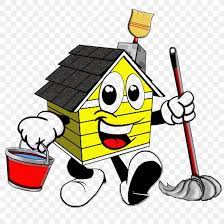 Staffing/Training Updates
3
Rebecca is here through 11/20 but NOT every weekend
Peaches and Bri
	-Training on RBCX
LaToiya needs checked off on machine set-up
Christina is training on TPE and RBCX
Lee Cable is coming next week for ECP blood prime 
Working on Terumo training dates
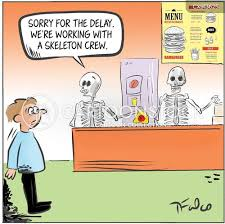 Cerner Combine
4
FAQ training 10/16
Go-Live 10/24 @5PM
Open positions
5
FT RN
	-Req # 382661
	-no applicants yet
PRN RN
	-Req # 382597
	-Currently 3 applicants
	-Looking for experienced Apheresis RNs
	
	*Considering another traveler
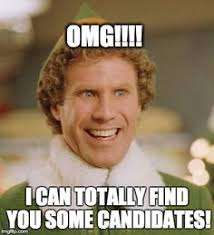 Updated Forms
6
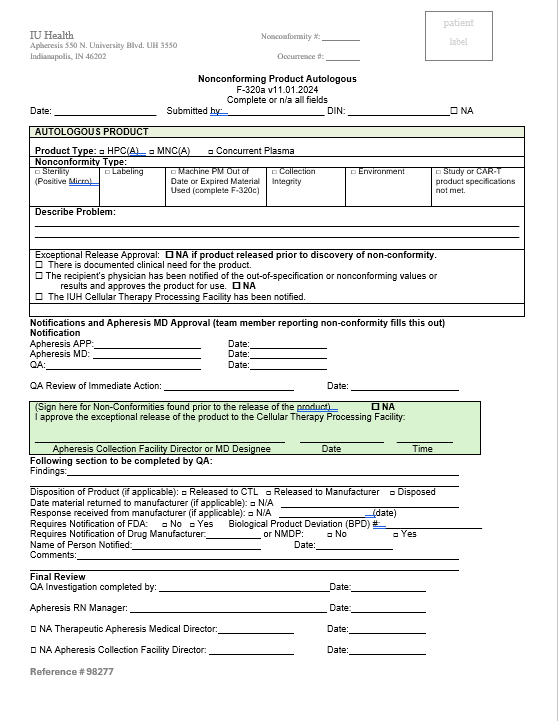 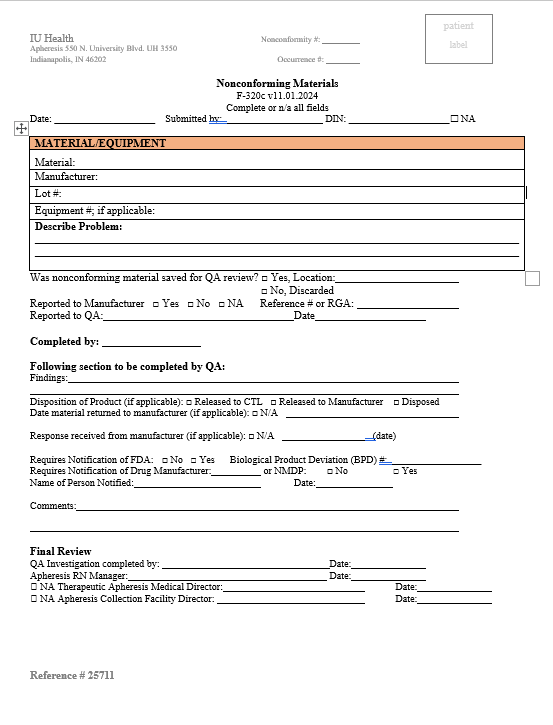 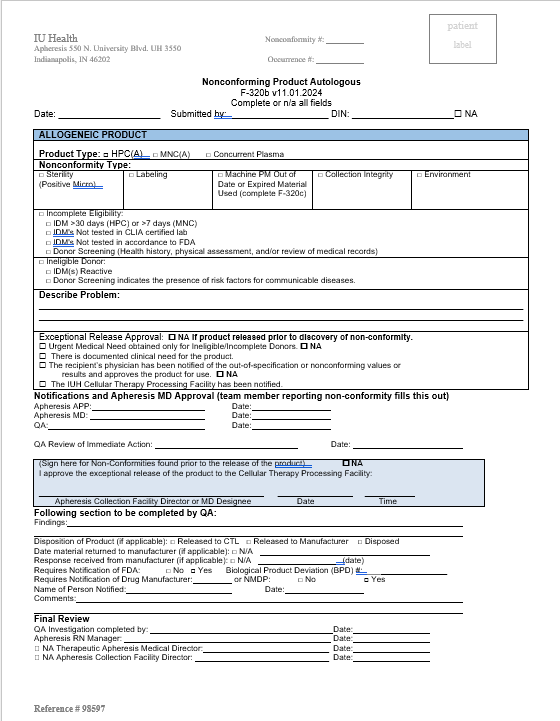 Non-conformities separate
Updated Forms Cont.
7
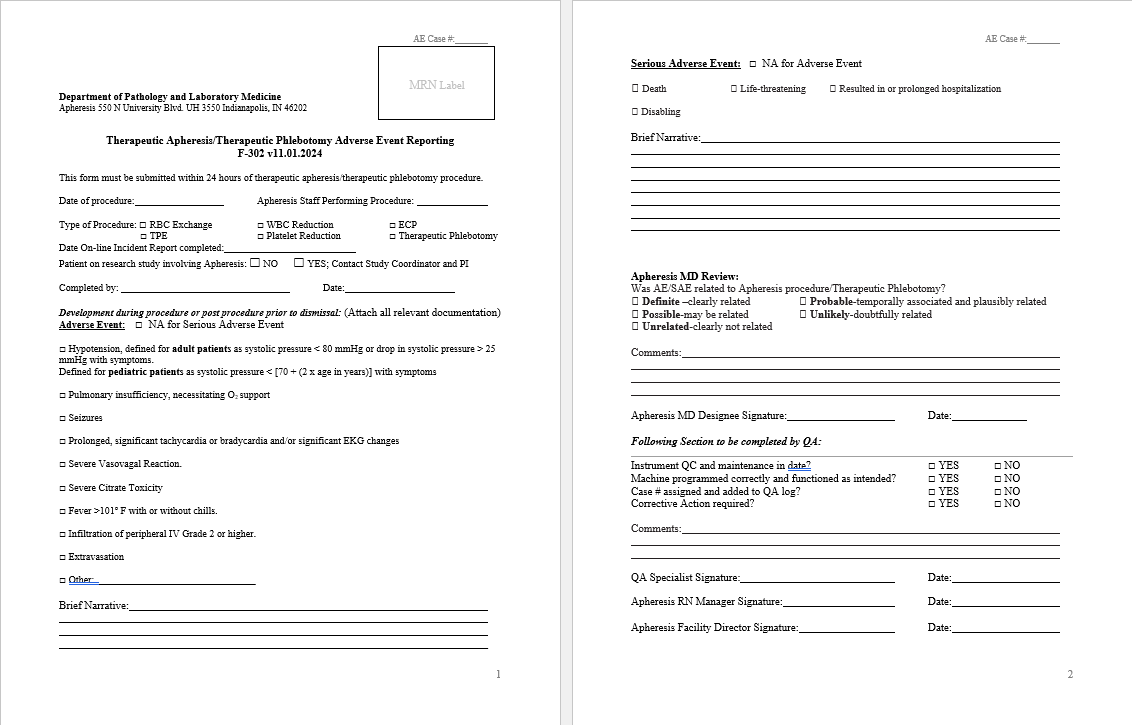 Updated Forms cont.
8
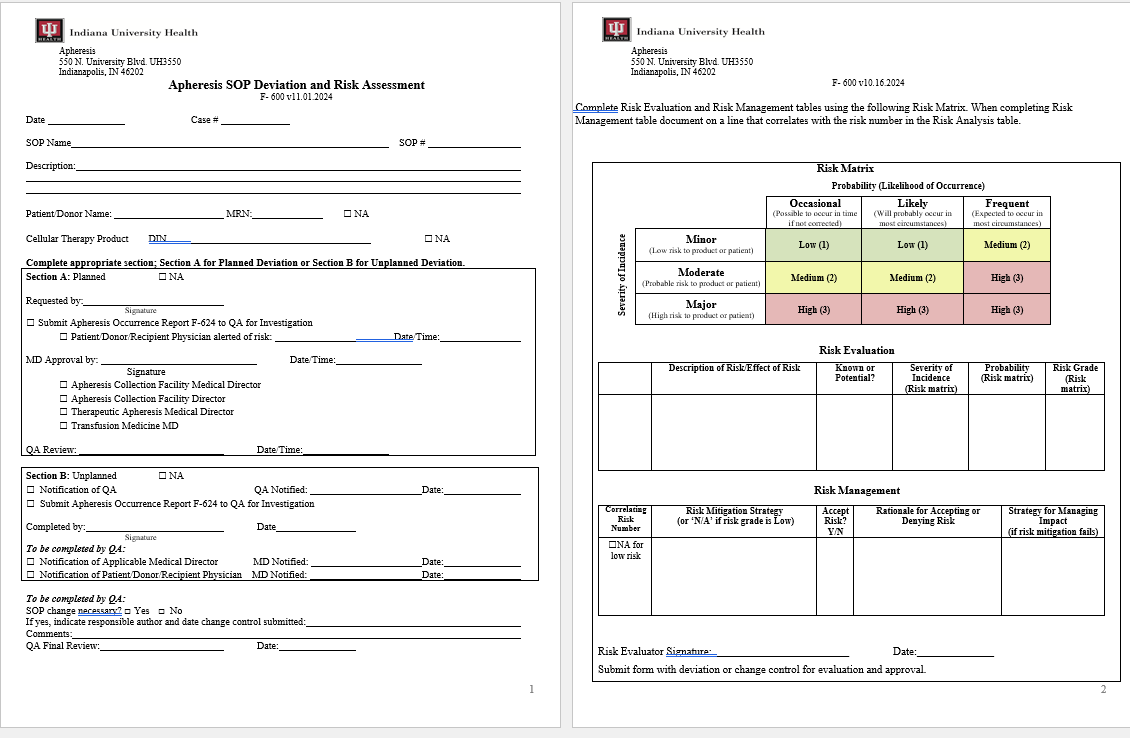 Holidays
9
Day after Thanksgiving
Day after Christmas

*The goal is to NOT schedule patients on those days, but we need someone here to answer the phone.
	-Volunteers?
	-If not volunteer then this will go to the person on-call.
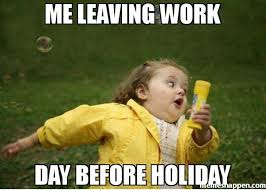 Patient Increase
10
Per Dr. O’Brien, we should expect an increase in RBCX patients at some point.
A total of 5 peds collections coming within the next 2 weeks
Gel Pens
11
THROW THEM IN THE TRASH!!
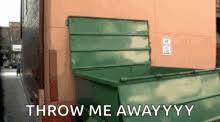 Culture Day 10/16
12
Grand rounds
13
Values Acknowledgments: Purpose, Excellence, Compassion, Team
14
Thank you to Robin for speaking to the BO support group.
Everyone who has picked up shifts and call. 
Bri for creating a training document.
Anita for all of her WOW cards.
Questions???
15
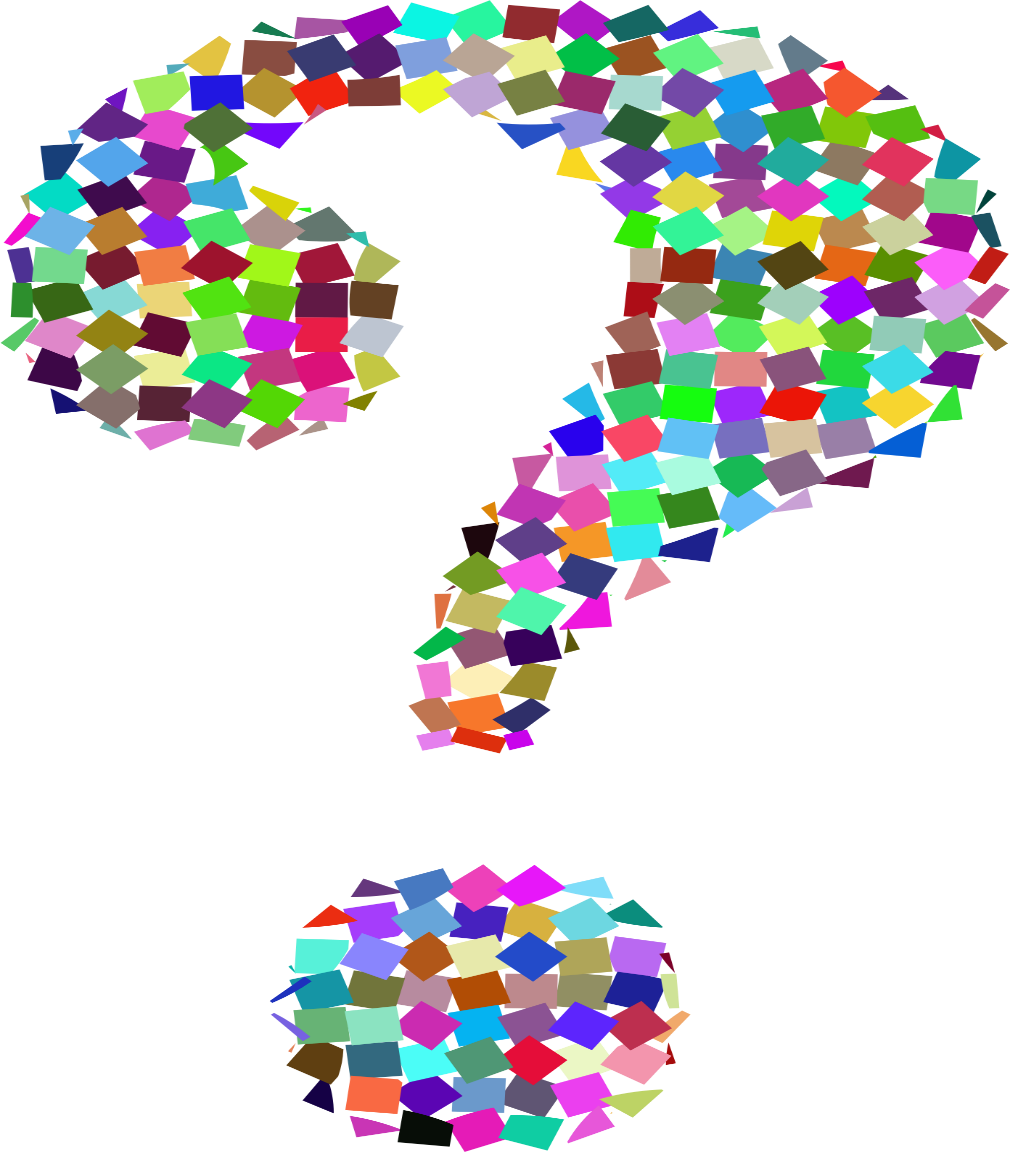